CompilationLecture 10a
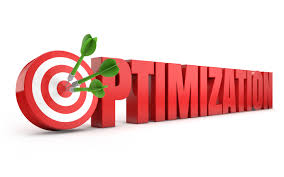 Abstract Interpretation
Noam Rinetzky
1
Optimization points
sourcecode
Frontend
Codegenerator
targetcode
IR
Userprofile programchange algorithm
Compilerintraprocedural IR
Interprocedural IR
IR optimizations
Compilerregister allocationinstruction selectionpeephole transformations
now
2
IR Optimization
Making code “better”
3
Overview of IR optimization
Formalisms and Terminology
Control-flow graphs
Basic blocks
Local optimizations
Speeding up small pieces of a procedure
Global optimizations
Speeding up procedure as a whole
The dataflow framework
Defining and implementing a wide class of optimizations
4
Program Analysis
In order to optimize a program, the compiler has to be able to reason about the properties of that program
An analysis is called sound if it never asserts an incorrect fact about a program
All the analyses we will discuss in this class are sound
(Why?)
5
Visualizing IR
start
main:
_tmp0 = Call _ReadInteger;
a = _tmp0;
_tmp1 = Call _ReadInteger;
b = _tmp1;
_L0:
_tmp2 = 0;
_tmp3 = b == _tmp2;
_tmp4 = 0;
_tmp5 = _tmp3 == _tmp4;
IfZ _tmp5 Goto _L1;
c = a;
a = b;
_tmp6 = c % a;
b = _tmp6;
Goto _L0;
_L1:
Push a;
Call _PrintInt;
_tmp0 = Call _ReadInteger;
a = _tmp0;
_tmp1 = Call _ReadInteger;
b = _tmp1;
_tmp2 = 0;
_tmp3 = b == _tmp2;
_tmp4 = 0;
_tmp5 = _tmp3 == _tmp4;
IfZ _tmp5 Goto _L1;
c = a;
a = b;
_tmp6 = c % a;
b = _tmp6;
Goto _L0;
Push a;
Call _PrintInt;
end
6
Common Subexpression Elimination
If we have two variable assignmentsv1 = a op b      …v2 = a op b      
and the values of v1, a, and b have not changed between the assignments, rewrite the code asv1 = a op b…v2 = v1
Eliminates useless recalculation
Paves the way for later optimizations
7
Common Subexpression Elimination
If we have two variable assignmentsv1 = a op b     [or:  v1 = a]…v2 = a op b     [or:  v2 = a] 
and the values of v1, a, and b have not changed between the assignments, rewrite the code asv1 = a op b     [or:  v1 = a] …v2 = v1            
Eliminates useless recalculation
Paves the way for later optimizations
8
Copy Propagation
If we have a variable assignmentv1 = v2then as long as v1 and v2 are not reassigned, we can rewrite expressions of the forma = … v1 …asa = … v2 …provided that such a rewrite is legal
9
Dead Code Elimination
An assignment to a variable v is called dead if the value of that assignment is never read anywhere
Dead code elimination removes dead assignments from IR
Determining whether an assignment is dead depends on what variable is being assigned to and when it's being assigned
10
Abstract Interpretation
Theoretical foundations of program analysis

Cousot and Cousot 1977

Abstract meaning of programs
Executed at compile time
11
Another view of local optimization
In local optimization, we want to reason about some property of the runtime behavior of the program
Could we run the program and just watch what happens?
Idea: Redefine the semantics of our programming language to give us information about our analysis
12
Assigning new semantics
Example: Available Expressions
Redefine the statement a = b + c to mean “a now holds the value of b + c, and any variable holding the value a is now invalid”
Run the program assuming these new semantics
Treat the optimizer as an interpreter for these new semantics
13
Join semilattices
A join semilattice is a ordering defined on a set of elements
Any two elements have some join that is the smallest element larger than both elements
There is a unique bottom element, which is smaller than all other elements
Intuitively:
The join of two elements represents combining information from two elements by an overapproximation
The bottom element represents “no information yet” or “the least conservative possible answer”
14
Join semilattices and ordering
Least precise
{a, b, c}
{a, b}
{a, c}
{b, c}
{a}
{b}
{c}
{}
Most precise
15
Formal definitions
A join semilattice is a pair (V, ⨆), where
V is a domain of elements
⨆  is a join operator that is
commutative: x ⨆ y = y ⨆ x
associative: (x ⨆ y) ⨆ z = x ⨆ (y ⨆ z)
idempotent: x ⨆ x = x
If x ⨆ y = z, we say that z is the joinor (least upper bound) of x and y
Every join semilattice has a bottom element denoted ⊥ such that ⊥ ⨆ x = x for all x
16
Join semilattices and orderings
Every join semilattice (V, ⨆) induces an ordering relationship ⊑ over its elements
Define x ⊑ y iff x ⨆ y = y
Need to prove
Reflexivity: x ⊑ x
Antisymmetry: If x ⊑ y and y ⊑ x, then x = y
Transitivity: If x ⊑ y and y ⊑ z, then x ⊑ z
17
A general framework
A global analysis is a tuple (D, V, ⊑, F, I), where
D is a direction (forward or backward)
The order to visit statements within a basic block, not the order in which to visit the basic blocks
V is a set of values
⨆ is a join operator over those values
F is a set of transfer functions f : V  V
I is an initial value
The only difference from local analysis is the introduction of the join operator
18
Running global analyses
Assume that (D, V, ⨆, F, I) is a forward analysis
Set OUT[s] = ⊥ for all statements s
Set OUT[entry] = I
Repeat until no values change:
For each statement s with predecessorsp1, p2, … , pn:
Set IN[s] = OUT[p1] ⨆ OUT[p2] ⨆ … ⨆ OUT[pn]
Set OUT[s] = fs (IN[s])
The order of this iteration does not matter
This is sometimes called chaotic iteration
19
Global constant propagation
Constant propagation is an optimization that replaces each variable that is known to be a constant value with that constant
An elegant example of the dataflow framework
20
Defining a join operator
The join of any two different constants is Not-a-Constant
(If the variable might have two different values on entry to a statement, it cannot be a constant)
The join of Not a Constant and any other value is Not-a-Constant
(If on some path the value is known not to be a constant, then on entry to a statement its value can't possibly be a constant)
The join of Undefined and any other value is that other value
(If x has no value on some path and does have a value on some other path, we can just pretend it always had the assigned value)
21
A semilattice for constant propagation
One possible semilattice for this analysis is shown here (for each variable):
Not-a-constant
...
-2
-1
0
1
2
...
Undefined
The lattice is infinitely wide
22
A semilattice for constant propagation
One possible semilattice for this analysis is shown here (for each variable):
Not-a-constant
...
-2
-1
0
1
2
...
Undefined
Note:
The join of any two different constants is Not-a-Constant
The join of Not a Constant and any other value is Not-a-Constant
The join of Undefined and any other value is that other value
23
Global constant propagation
entry
x = 6;
y = x;
z = y;
w = x;
z = x;
exit
x = 4;
24
Global constant propagation
x = 6;
entry
y = x;
z = y;
w = x;
z = x;Undefined
x = 4;Undefined
exit
25
Global constant propagation
Undefined
x = 6;x = 6
entryUndefined
x=6y = x;x=6,y=6
x = 6z = y;x = 6
x=6,y=6
w = x;x=y=w=6
Global analysisreached fixpoint
y=w=6
z = x;y=w=6
y=w=6 x = 4;x=4, y=w=6
exit
26
Global constant propagation
Undefined
x = 6;x = 6
entryUndefined
x=6y = 6;x=6,y=6
x = 6z = y;x = 6
x=6,y=6
w = 6;x=y=w=6
Why y=6?
y=w=6
z = x;y=w=6
y=w=6x = 4;y=w=6
exit
27
Dataflow for constant propagation
Direction: Forward
Semilattice: Vars {Undefined, 0, 1, -1, 2, -2, …, Not-a-Constant}
Join mapping for variables point-wise{x↦1,y ↦ 1,z ↦ 1} ⨆ {x ↦ 1,y ↦ 2,z ↦ Not-a-Constant} = {x ↦ 1,y ↦ Not-a-Constant,z ↦ Not-a-Constant}
Transfer functions:
fx=k(V) = V|x ↦ k (update V by mapping x to k)
fx=a+b(V) = V|x ↦ Not-a-Constant (assign Not-a-Constant)
Initial value: x is Undefined
(When might we use some other value?)
28
Proving termination
Our algorithm for running these analyses continuously loops until no changes are detected
Given this, how do we know the analyses will eventually terminate?
In general, we don‘t
29
Terminates?
30
Liveness Analysis
A variable is live at a point in a program if later in the program its value will be read before it is written to again
31
Join semilattice definition
A join semilattice is a pair (V, ⨆), where
V is a domain of elements
⨆  is a join operator that is
commutative: x ⨆ y = y ⨆ x
associative: (x ⨆ y) ⨆ z = x ⨆ (y ⨆ z)
idempotent: x ⨆ x = x
If x ⨆ y = z, we say that z is the joinor (Least Upper Bound) of x and y
Every join semilattice has a bottom element denoted ⊥ such that ⊥ ⨆ x = x for all x
32
Partial ordering induced by join
Every join semilattice (V, ⨆) induces an ordering relationship ⊑ over its elements
Define x ⊑ y iff x  y = y
Need to prove
Reflexivity: x ⊑ x
Antisymmetry: If x ⊑ y and y ⊑ x, then x = y
Transitivity: If x ⊑ y and y ⊑ z, then x ⊑ z
33
A join semilattice for liveness
Sets of live variables and the set union operation
Idempotent:
x ∪ x = x
Commutative:
x ∪ y = y ∪ x
Associative:
(x ∪ y) ∪ z = x ∪ (y ∪ z)
Bottom element:
The empty set: Ø ∪ x = x
Ordering over elements = subset relation
34
Join semilattice example for liveness
{a, b, c}
{a, b}
{a, c}
{b, c}
{a}
{b}
{c}
{}
Bottom element
35
Dataflow framework
A global analysis is a tuple (D, V, ⨆, F, I), where
D is a direction (forward or backward)
The order to visit statements within a basic block,NOT the order in which to visit the basic blocks
V is a set of values (sometimes called domain)
⨆ is a join operator over those values
F is a set of transfer functions fs : V  V(for every statement s)
I is an initial value
36
Running global analyses
Assume that (D, V, ⨆, F, I) is a forward analysis
For every statement s maintain values before  - IN[s] - and after - OUT[s]
Set OUT[s] = ⊥ for all statements s
Set OUT[entry] = I
Repeat until no values change:
For each statement s with predecessorsPRED[s]={p1, p2, … , pn}
Set IN[s] = OUT[p1] ⨆ OUT[p2] ⨆ … ⨆ OUT[pn]
Set OUT[s] = fs(IN[s])
The order of this iteration does not matter
Chaotic iteration
37
Proving termination
Our algorithm for running these analyses continuously loops until no changes are detected
Problem: how do we know the analyses will eventually terminate?
38
A non-terminating analysis
The following analysis will loop infinitely on any CFG containing a loop:
Direction: Forward
Domain: ℕ
Join operator: max
Transfer function: f(n) = n + 1
Initial value: 0
39
A non-terminating analysis
start
x ++
end
40
Initialization
start
0
x ++
0
end
41
Fixed-point iteration
start
0
x ++
0
end
42
Choose a block
start
0
x ++
0
end
43
Iteration 1
start
0
x ++
0
0
end
44
Iteration 1
start
0
x ++
0
1
end
45
Choose a block
start
0
x ++
0
1
end
46
Iteration 2
start
0
x ++
0
1
end
47
Iteration 2
start
0
x ++
1
1
end
48
Iteration 2
start
0
x ++
1
2
end
49
Choose a block
start
0
x ++
1
2
end
50
Iteration 3
start
0
x ++
1
2
end
51
Iteration 3
start
0
x ++
2
2
end
52
Iteration 3
start
0
x ++
2
3
end
53
Why doesn’t this terminate?
...
Values can increase without bound
Note that “increase” refers to the lattice ordering, not the ordering on the natural numbers
The height of a semilattice is the length of the longest increasing sequence in that semilattice
The dataflow framework is not guaranteed to terminate for semilattices of infinite height
Note that a semilattice can be infinitely large but have finite height	
e.g. constant propagation
4
3
2
1
0
54
Height of a lattice
An increasing chain is a sequence of elements⊥⊑ a1 ⊑ a2 ⊑ … ⊑ ak
The length of such a chain is k
The height of a lattice is the length of the maximal increasing chain
For liveness with n program variables:
{}⊆{v1} ⊆ {v1,v2} ⊆ … ⊆ {v1,…,vn}
For available expressions it is the number of expressions of the form a=b op c
For n program variables and m operator types:mn3
55
Another non-terminating analysis
This analysis works on a finite-height semilattice, but will not terminate on certain CFGs:
Direction: Forward
Domain: Boolean values true and false
Join operator: Logical OR
Transfer function: Logical NOT
Initial value: false
56
A non-terminating analysis
start
x = !x
end
57
A non-terminating analysis
start
x = !x
end
58
Initialization
start
false
x = !x
false
end
59
Fixed-point iteration
start
false
x = !x
false
end
60
Choose a block
start
false
x = !x
false
end
61
Iteration 1
start
false
x = !x
false
false
end
62
Iteration 1
start
false
false
x = !x
true
end
63
Iteration 2
start
false
x = !x
true
true
end
64
Iteration 2
start
false
x = !x
true
false
end
65
Iteration 3
start
false
x = !x
false
false
end
66
Iteration 3
start
false
x = !x
false
true
end
67
Why doesn’t it terminate?
...
Values can loop indefinitely
Intuitively, the join operator keeps pulling values up
If the transfer function can keep pushing values back down again, then the values might cycle forever
false
true
false
true
false
68
Why doesn’t it terminate?
...
Values can loop indefinitely
Intuitively, the join operator keeps pulling values up
If the transfer function can keep pushing values back down again, then the values might cycle forever
How can we fix this?
false
true
false
true
false
69
Monotone transfer functions
A transfer function f is monotone iff                        if x ⊑ y, then f(x) ⊑ f(y)
Intuitively, if you know less information about a program point, you can't “gain back” more information about that program point
Many transfer functions are monotone, including those for liveness and constant propagation
Note: Monotonicity does not mean that x ⊑ f(x)
(This is a different property called extensivity)
70
Liveness and monotonicity
A transfer function f is monotone iff                        if x ⊑ y, then f(x) ⊑ f(y)
Recall our transfer function for a = b + c is
fa = b + c(V) = (V – {a}) ∪ {b, c}
Recall that our join operator is set union and induces an ordering relationship                      X ⊑ Y iff X ⊆Y
Is this monotone?
71
Is constant propagation monotone?
A transfer function f is monotone iff                        if x ⊑y, then f(x) ⊑ f(y)
Recall our transfer functions
fx=k(V) = V[x↦k] (update V by mapping x to k)
fx=a+b(V) = V[x↦Not-a-Constant] (assign Not-a-Constant)
Is this monotone?
Not-a-constant
...
-2
-1
0
1
2
...
Undefined
72
The grand result
Theorem: A dataflow analysis with a finite-height semilattice and family of monotone transfer functions always terminates
Proof sketch:
The join operator can only bring values up
Transfer functions can never lower values back down below where they were in the past (monotonicity)
Values cannot increase indefinitely (finite height)
73
An “optimality” result
A transfer function f is distributive if                   f(a ⨆ b) = f(a) ⨆  f(b)for every domain elements a and b
If all transfer functions are distributive then the fixed-point solution is the solution that would be computed by joining results from all (potentially infinite) control-flow paths
Join over all paths
Optimal if we ignore program conditions
74
An “optimality” result
A transfer function f is distributive if                   f(a ⨆ b) = f(a) ⨆ f(b)for every domain elements a and b
If all transfer functions are distributive then the fixed-point solution is equal to the solution computed by joining results from all (potentially infinite) control-flow paths
Join over all paths
Optimal if we pretend all control-flow paths can be executed by the program
Which analyses use distributive functions?
75
Loop optimizations
Most of a program’s computations are done inside loops
Focus optimizations effort on loops
The optimizations we’ve seen so far are independent of the control structure
Some optimizations are specialized to loops
Loop-invariant code motion
(Strength reduction via induction variables)
Require another type of analysis to find out where expressions get their values from
Reaching definitions
(Also useful for improving register allocation)
76
Loop invariant computation
y = …t = …z = …
start
y = t * 4x < y + z
x = x + 1
end
77
Loop invariant computation
y = …t = …z = …
start
t*4 and y+zhave same value on each iteration
y = t * 4x < y + z
x = x + 1
end
78
Code hoisting
y = …t = …z = …y = t * 4w = y + z
start
x < w
x = x + 1
end
79
What reasoning did we use?
Both t and z are defined only outside of loop
y = …t = …z = …
start
constants are trivially loop-invariant
y is defined inside loop but it is loop invariant since t*4 is loop-invariant
y = t * 4x < y + z
x = x + 1
end
80
What about now?
y = …t = …z = …
start
Now t is not loop-invariant and so are t*4 and y
y = t * 4x < y + z
x = x + 1t = t + 1
end
81
Loop-invariant code motion
d: t = a1 op a2
d is a program location
a1 op a2 loop-invariant (for a loop L) if computes the same value in each iteration
Hard to know in general
Conservative approximation
Each ai is a constant, or
All definitions of ai that reach d are outside L, or
Only one definition of of ai reaches d, and is loop-invariant itself
Transformation: hoist the loop-invariant code outside of the loop
82
Reaching definitions analysis
A definition d: t = … reaches a program location if there is a path from the definition to the program location, along which the defined variable is never redefined
83
Reaching definitions analysis
A definition d: t = … reaches a program location if there is a path from the definition to the program location, along which the defined variable is never redefined 
Direction: Forward
Domain: sets of program locations that are definitions `
Join operator: union
Transfer function:            fd: a=b op c(RD) = (RD - defs(a)) ∪ {d}            fd: not-a-def(RD) = RD
Where defs(a) is the set of locations defining a (statements of the form a=...)
Initial value: {}
84
Reaching definitions analysis
d1: y = …d2: t = …d3: z = …
start
d4: y = t * 4 d4:x < y + z
end
{}
d6: x = x + 1
85
Reaching definitions analysis
d1: y = …d2: t = …d3: z = …
start
d4: y = t * 4 d4:x < y + z
end
{}
d5: x = x + 1
86
Initialization
d1: y = …d2: t = …d3: z = …
start
{}
{}
d4: y = t * 4 d4:x < y + z
end
{}
{}
d5: x = x + 1
{}
87
Iteration 1
d1: y = …d2: t = …d3: z = …
{}
start
{}
{}
d4: y = t * 4 d4:x < y + z
end
{}
{}
d5: x = x + 1
{}
88
Iteration 1
d1: y = …d2: t = …d3: z = …
{}
{d1}
start
{}
{d1, d2}
{d1, d2, d3}
d4: y = t * 4 d4:x < y + z
end
{}
{}
d5: x = x + 1
{}
89
Iteration 2
d1: y = …d2: t = …d3: z = …
{}
{d1}
start
{}
{d1, d2}
{d1, d2, d3}
d4: y = t * 4       x < y + z
end
{}
{}
d5: x = x + 1
{}
90
Iteration 2
d1: y = …d2: t = …d3: z = …
{}
{d1}
start
{}
{d1, d2}
{d1, d2, d3}
{d1, d2, d3}
d4: y = t * 4       x < y + z
end
{}
{}
d5: x = x + 1
{}
91
Iteration 2
d1: y = …d2: t = …d3: z = …
{}
{d1}
start
{}
{d1, d2}
{d1, d2, d3}
{d1, d2, d3}
d4: y = t * 4       x < y + z
end
{}
{d2, d3, d4}
{}
d5: x = x + 1
{}
92
Iteration 2
d1: y = …d2: t = …d3: z = …
{}
{d1}
start
{}
{d1, d2}
{d1, d2, d3}
{d1, d2, d3}
d4: y = t * 4       x < y + z
end
{}
{d2, d3, d4}
{d2, d3, d4}
d5: x = x + 1
{}
93
Iteration 3
d1: y = …d2: t = …d3: z = …
{}
{d1}
start
{}
{d1, d2}
{d1, d2, d3}
{d1, d2, d3}
d4: y = t * 4       x < y + z
end
{}
{d2, d3, d4}
{d2, d3, d4}
{d2, d3, d4}
d5: x = x + 1
{}
94
Iteration 3
d1: y = …d2: t = …d3: z = …
{}
{d1}
start
{}
{d1, d2}
{d1, d2, d3}
{d1, d2, d3}
d4: y = t * 4       x < y + z
end
{}
{d2, d3, d4}
{d2, d3, d4}
{d2, d3, d4}
d5: x = x + 1
{d2, d3, d4, d5}
95
Iteration 4
d1: y = …d2: t = …d3: z = …
{}
{d1}
start
{}
{d1, d2}
{d1, d2, d3}
{d1, d2, d3}
d4: y = t * 4       x < y + z
end
{}
{d2, d3, d4}
{d2, d3, d4}
{d2, d3, d4}
d5: x = x + 1
{d2, d3, d4, d5}
96
Iteration 4
d1: y = …d2: t = …d3: z = …
{}
{d1}
start
{}
{d1, d2}
{d1, d2, d3}
{d1, d2, d3, d4, d5}
d4: y = t * 4       x < y + z
end
{}
{d2, d3, d4}
{d2, d3, d4}
{d2, d3, d4}
d5: x = x + 1
{d2, d3, d4, d5}
97
Iteration 4
d1: y = …d2: t = …d3: z = …
{}
{d1}
start
{}
{d1, d2}
{d1, d2, d3}
{d1, d2, d3, d4, d5}
d4: y = t * 4       x < y + z
end
{}
{d2, d3, d4, d5}
{d2, d3, d4, d5}
{d2, d3, d4}
d5: x = x + 1
{d2, d3, d4, d5}
98
Iteration 5
d1: y = …d2: t = …d3: z = …
{}
{d1}
start
{}
{d1, d2}
{d1, d2, d3}
{d1, d2, d3, d4, d5}
d4: y = t * 4       x < y + z
end
{d2, d3, d4, d5}
{d2, d3, d4, d5}
{d2, d3, d4, d5}
{d2, d3, d4}
d5: x = x + 1
{d2, d3, d4, d5}
99
Iteration 6
d1: y = …d2: t = …d3: z = …
{}
{d1}
start
{}
{d1, d2}
{d1, d2, d3}
{d1, d2, d3, d4, d5}
d4: y = t * 4       x < y + z
end
{d2, d3, d4, d5}
{d2, d3, d4, d5}
{d2, d3, d4, d5}
{d2, d3, d4, d5}
d5: x = x + 1
{d2, d3, d4, d5}
100
Which expressions are loop invariant?
d1: y = …d2: t = …d3: z = …
{}
{d1}
start
{}
{d1, d2}
t is defined only in d2 – outside of loop
{d1, d2, d3}
y is defined only in d4 – inside of loop but depends on t and 4, both loop-invariant
{d1, d2, d3, d4, d5}
d4: y = t * 4       x < y + z
end
{d2, d3, d4, d5}
{d2, d3, d4, d5}
x is defined only in d5 – inside of loop so is not a loop-invariant
{d2, d3, d4, d5}
z is defined only in d3 – outside of loop
{d2, d3, d4, d5}
d5: x = x + 1
{d2, d3, d4, d5}
101
Inferring loop-invariant expressions
For a statement s of the form t = a1 op a2
A variable ai is immediately loop-invariant if all reaching definitions IN[s]={d1,…,dk} for ai are outside of the loop
LOOP-INV = immediately loop-invariant variables and constantsLOOP-INV = LOOP-INV  {x | d: x = a1 op a2, d is in the loop, and both a1 and a2 are in LOOP-INV}
Iterate until fixed-point
An expression is loop-invariant if all operands are loop-invariants
102
Computing LOOP-INV
d1: y = …d2: t = …d3: z = …
{}
{d1}
start
{}
{d1, d2}
{d1, d2, d3}
(immediately)LOOP-INV = {T}
{d1, d2, d3, d4, d5}
d4: y = t * 4       x < y + z
end
{d2, d3, d4, d5}
{d2, d3, d4, d5}
{d2, d3, d4, d5}
{d2, d3, d4, d5}
d5: x = x + 1
{d2, d3, d4, d5}
103
Computing LOOP-INV
d1: y = …d2: t = …d3: z = …
{}
{d1}
start
{}
{d1, d2}
{d1, d2, d3}
(immediately)LOOP-INV = {t}
{d1, d2, d3, d4, d5}
d4: y = t * 4       x < y + z
end
{d2, d3, d4, d5}
{d2, d3, d4, d5}
{d2, d3, d4, d5}
{d2, d3, d4, d5}
d5: x = x + 1
{d2, d3, d4, d5}
104
Computing LOOP-INV
d1: y = …d2: t = …d3: z = …
{}
{d1}
start
{}
{d1, d2}
{d1, d2, d3}
(immediately)LOOP-INV = {t, z}
{d1, d2, d3, d4, d5}
d4: y = t * 4       x < y + z
end
{d2, d3, d4, d5}
{d2, d3, d4, d5}
{d2, d3, d4, d5}
{d2, d3, d4, d5}
d5: x = x + 1
{d2, d3, d4, d5}
105
Computing LOOP-INV
d1: y = …d2: t = …d3: z = …
{}
{d1}
start
{}
{d1, d2}
{d1, d2, d3}
(immediately)LOOP-INV = {t, z}
{d1, d2, d3, d4, d5}
d4: y = t * 4       x < y + z
end
{d2, d3, d4, d5}
{d2, d3, d4, d5}
{d2, d3, d4, d5}
{d2, d3, d4, d5}
d5: x = x + 1
{d2, d3, d4, d5}
106
Computing LOOP-INV
d1: y = …d2: t = …d3: z = …
{}
{d1}
start
{}
{d1, d2}
{d1, d2, d3}
(immediately)LOOP-INV = {t, z}
{d1, d2, d3, d4, d5}
d4: y = t * 4       x < y + z
end
{d2, d3, d4, d5}
{d2, d3, d4, d5}
{d2, d3, d4, d5}
{d2, d3, d4, d5}
d5: x = x + 1
{d2, d3, d4, d5}
107
Computing LOOP-INV
d1: y = …d2: t = …d3: z = …
{}
{d1}
start
{}
{d1, d2}
{d1, d2, d3}
LOOP-INV = {t, z}
{d1, d2, d3, d4, d5}
d4: y = t * 4       x < y + z
end
{d2, d3, d4, d5}
{d2, d3, d4, d5}
{d2, d3, d4, d5}
{d2, d3, d4, d5}
d5: x = x + 1
{d2, d3, d4, d5}
108
Computing LOOP-INV
d1: y = …d2: t = …d3: z = …
{}
{d1}
start
{}
{d1, d2}
{d1, d2, d3}
LOOP-INV = {t, z, y}
{d1, d2, d3, d4, d5}
d4: y = t * 4       x < y + z
{d2, d3, d4, d5}
end
{d2, d3, d4, d5}
{d2, d3, d4, d5}
{d2, d3, d4, d5}
d5: x = x + 1
{d2, d3, d4, d5}
109
Induction variables
j is a linear function of the induction variable with multiplier 4
while (i < x) {   j = a + 4 * i   a[j] = j   i = i + 1}
i is incremented by a loop-invariant expression on each iteration – this is called an induction variable
110
Strength-reduction
Prepare initial value
j = a + 4 * i while (i < x) {   j = j + 4   a[j] = j   i = i + 1}
Increment by multiplier
111
Compilation  0368-3133Lecture 10b
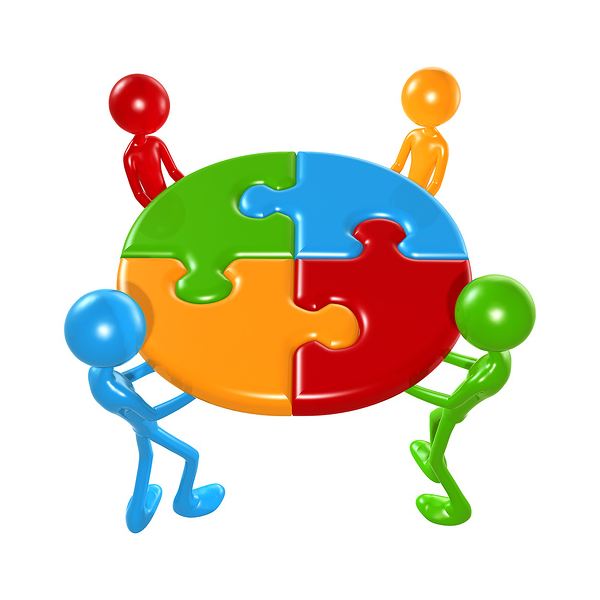 Register Allocation
Noam Rinetzky
112
What is a Compiler?
113
Registers
Dedicated memory locations that
can be accessed quickly,
can have computations performed on them, and
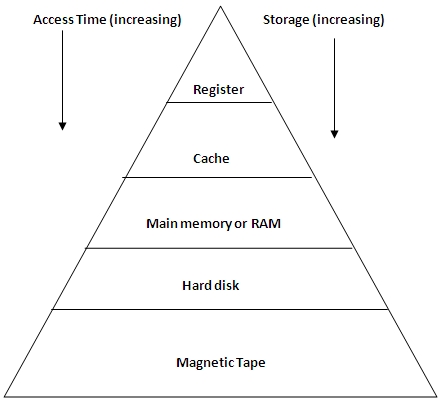 Registers
Dedicated memory locations that
can be accessed quickly,
can have computations performed on them, and

Usages
Operands of instructions
Store temporary results
Can (should) be used as loop indexes due to frequent arithmetic operation 
Used to manage administrative info 
e.g., runtime stack
Register allocation
Number of registers is limited

Need to allocate them in a clever way
Using registers intelligently is a critical step in any compiler
A good register allocator can generate code orders of magnitude better than a bad register allocator
Register Allocation: IR
Target code
(executable)
LexicalAnalysis
Inter.Rep.(IR)
CodeGeneration
Source code
(program)
Syntax Analysis
Parsing
AST
SymbolTableetc.
117
Simple approach
Straightforward solution: 
Allocate each variable in activation record
At each instruction, bring values needed into registers, perform operation, then store result to memory
mov 16(%ebp), %eaxmov 20(%ebp), %ebxadd %ebx, %eaxmov %eax, 24(%ebp)
x = y + z
Problem: program execution very inefficient–moving data back and forth between memory and registers
Simple code generation
assume machine instructions of the form
LD reg, mem
ST mem, reg
OP reg,reg,reg (*)

assume that we have all registers available for our use
Ignore registers allocated for stack management
Treat all registers as general-purpose
Simple code generation
assume machine instructions of the form
LD reg, mem
ST mem, reg
OP reg,reg,reg (*)
Fixed number of Registers!
Register allocation
In TAC, there is an unlimited number of variables (temporaries)
On a physical machine there is a small number of registers:
x86 has 4 general-purpose registers and a number of specialized registers
MIPS has 24 general-purpose registers and 8 special-purpose registers

Register allocation is the process of assigning variables to registers and managing data transfer in and out of registers
simple code generation
assume machine instructions of the form
LD reg, mem
ST mem, reg
OP reg,reg,reg (*)

We will assume that we have all registers available for any usage
Ignore registers allocated for stack management
Treat all registers as general-purpose
Fixed number of Registers!
Plan
Goal: Reduce number of temporaries (registers)
Machine-agnostic optimizations
Assume unbounded number of registers
Machine-dependent optimization
Use at most K registers
K is machine dependent
Sethi-Ullman translation
Algorithm by Ravi Sethi and Jeffrey D. Ullman to emit optimal TAC
Minimizes number of temporaries for a single expression
Generating Compound Expressions
Use registers to store temporaries
Why can we do it?
 	
Maintain a counter for temporaries in c
Initially: c = 0
cgen(e1 op e2) = {    Let A = cgen(e1)    c = c + 1    Let B = cgen(e2)    c = c + 1    Emit( _tc = A op B; ) // _tc is a register    Return _tc}
Why Naïve?
Improving cgen for expressions
Observation – naïve translation needlessly generates temporaries for leaf expressions
Observation – temporaries used exactly once
Once a temporary has been read it can be reused for another sub-expression
cgen(e1 op e2) = {    Let _t1 = cgen(e1)    Let _t2 = cgen(e2)    Emit( _t1 =_t1 op _t2; )    Return _t1}
Temporaries cgen(e1) can be reused in cgen(e2)
Register Allocation
Machine-agnostic optimizations
Assume unbounded number of registers
Expression trees
Basic blocks

Machine-dependent optimization
K registers
Some have special purposes
Control flow graphs (whole program)
Sethi-Ullman translation
Algorithm by Ravi Sethi and Jeffrey D. Ullman to emit optimal TAC
Minimizes number of temporaries for a single expression
Example (optimized): b*b-4*a*c
3
-
2
2
*
*
1
2
1
1
4
*
b
b
1
1
a
c
Generalizations
More than two arguments for operators
Function calls
Multiple effected registers
Multiplication
Spilling 
Need more registers than available
Register/memory operations
Simple Spilling Method
Heavy tree – Needs more registers than available
A “heavy” tree contains a “heavy” subtree whose dependents are “light”
Simple spilling
Generate code for the light tree
Spill the content into memory and replace subtree by temporary
Generate code for the resultant tree
Example (optimized): x:=b*b-4*a*c
3
-
2
2
*
*
1
2
1
1
4
*
b
b
1
1
a
c
Example (spilled): x := b*b-4*a*c
2
2
-
*
1
t7
1
2
1
*
b
b
2
1
4
*
1
1
a
c
x := t7 – 4 * a * c
t7 := b * b
Example: b*b-4*a*c
-
*
*
4
*
b
b
a
c
Example (simple): b*b-4*a*c
9
-
3
8
*
*
1
7
4
2
4
*
b
b
5
6
a
c
Example (optimized): b*b-4*a*c
3
-
2
2
*
*
1
2
1
1
4
*
b
b
1
1
a
c
Spilling
Even an optimal register allocator can require more registers than available
Need to generate code for every correct program
The compiler can save temporary results
Spill registers into temporaries
Load when needed
Many heuristics exist
Simple Spilling Method
Heavy tree – Needs more registers than available
A `heavy’ tree contains a `heavy’ subtree whose dependents are ‘light’
Generate code for the light tree
Spill the content into memory and replace subtree by temporary
Generate code for the resultant tree
Spilling
Even an optimal register allocator can require more registers than available
Need to generate code for every correct program
The compiler can save temporary results
Spill registers into temporaries
Load when needed
Many heuristics exist
Simple approach
Straightforward solution: 
Allocate each variable in activation record
At each instruction, bring values needed into registers, perform operation, then store result to memory
mov 16(%ebp), %eaxmov 20(%ebp), %ebxadd %ebx, %eaxmov %eax, 24(%ebx)
x = y + z
Problem: program execution very inefficient–moving data back and forth between memory and registers
Register Allocation
Machine-agnostic optimizations
Assume unbounded number of registers
Expression trees (tree-local)
Basic blocks (block-local)

Machine-dependent optimization
K registers
Some have special purposes
Control flow graphs (global register allocation)
Example (optimized): b*b-4*a*c
3
-
2
2
*
*
1
2
1
1
4
*
b
b
1
1
a
c
Example (spilled): x := b*b-4*a*c
2
2
-
*
1
t7
1
2
1
*
b
b
2
1
4
*
1
1
a
c
x := t7 – 4 * a * c
t7 := b * b
Simple Spilling Method
Register Memory Operations
Add_Mem X, R1
Mult_Mem X, R1
No need for registers to store right operands
Hidden Registers
Example: b*b-4*a*c
2
-
1
1
Mult_Mem
Mult_Mem
0
1
0
1
Mult_Mem
4
b
b
0
1
a
c
Can We do Better?
Yes: Increase view of code
Simultaneously allocate registers for multiple expressions

But: Lose per expression optimality 
Works well in practice
Register Allocation
Machine-agnostic optimizations
Assume unbounded number of registers
Expression trees
Basic blocks

Machine-dependent optimization
K registers
Some have special purposes
Control flow graphs (whole program)
Basic Blocks
basic block is a sequence of instructions with
single entry (to first instruction), no jumps to the middle of the block
single exit (last instruction)
code execute as a sequence from first instruction to last instruction without any jumps
edge from one basic block B1 to another block B2 when the last statement of B1 may jump to B2
control flow graph
B1
prod := 0
i := 1
…
A directed graph G=(V,E)
nodes V = basic blocks
edges E = control flow
(B1,B2)  E when control from B1 flows to B2

Leaders-based construction
Target of jump instructions
Instructions following jumps
B1
B2
B2
t1 := 4 * i
t2 := a [ t1 ]
t3 := 4 * i
t4 := b [ t3 ]
t5 := t2 * t4
t6 := prod + t5
prod := t6
t7 := i + 1
i := t7
if i <= 20 goto B2
…
True
False
control flow graph
B1
prod := 0
i := 1
…
A directed graph G=(V,E)
nodes V = basic blocks
edges E = control flow
(B1,B2)  E when control from B1 flows to B2
B1
B2
B2
t1 := 4 * i
t2 := a [ t1 ]
t3 := 4 * i
t4 := b [ t3 ]
t5 := t2 * t4
t6 := prod + t5
prod := t6
t7 := i + 1
i := t7
if i <= 20 goto B2
…
AST for a Basic Block
{
    int n;
    n := a + 1;
    x := b + n * n + c;
    n := n + 1;
    y := d * n;
}
Dependency graph
{
    int n;
    n := a + 1;
    x := b + n * n + c;
    n := n + 1;
    y := d * n;
}
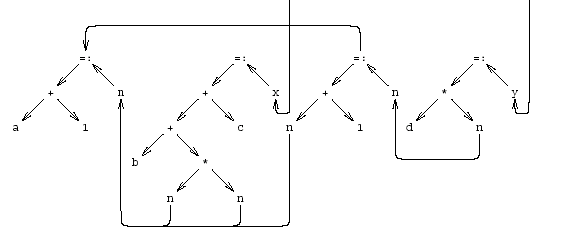 {
    int n;
    n := a + 1;
    x := b + n * n + c;
    n := n + 1;
    y := d * n;
}
Simplified Data Dependency Graph
Pseudo Register Target Code
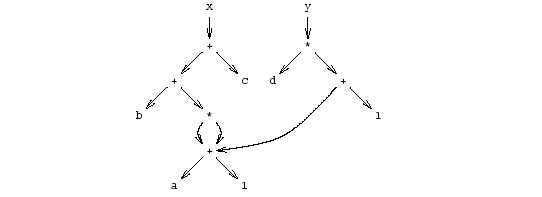 {
    int n;
    n := a + 1;
    x := b + n * n + c;
    n := n + 1;
    y := d * n;
}
Question: Why “y”?
Question: Why “y”?
…
False
True
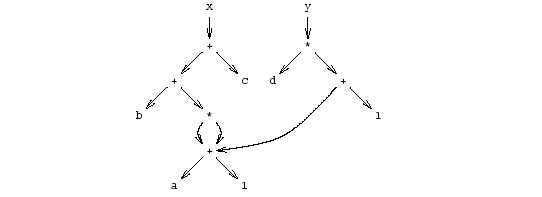 int n;
    n := a + 1;
    x := b + n * n + c;
    n := n + 1;
    y := d * n;
z := y + x;
    y := 0;
Question: Why “y”?
…
False
True
int n;
    n := a + 1;
    x := b + n * n + c;
    n := n + 1;
    y := d * n;
y := 0; 
     z := y + x;
Question: Why “y”?
…
False
True
int n;
    n := a + 1;
    x := b + n * n + c;
    n := n + 1;
    y := d * n;
y := 0; 
     z := y + x;
y,  dead or alive?
…
…
False
True
False
True
int n;
  n := a + 1;
  x := b + n * n + c;
  n := n + 1;
  y := d * n;
int n;
  n := a + 1;
  x := b + n * n + c;
  n := n + 1;
  y := d * n;
y := 0; 
     z := y + x;
z := y + x;
    y := 0;
x,  dead or alive?
…
…
False
True
False
True
int n;
  n := a + 1;
  x := b + n * n + c;
  n := n + 1;
  y := d * n;
int n;
  n := a + 1;
  x := b + n * n + c;
  n := n + 1;
  y := d * n;
y := 0; 
     z := y + x;
z := y + x;
    y := 0;
Another Example
B1
t1 := 4 * i
t2 := a [ t1 ]
if t2 <= 20 goto B3
…
B1
B2
False
True
B3
t3 := 4 * i
t4 := b [ t3 ]
goto B4
B2
B3
t5 := t2 * t4
t6 := prod + t5
prod := t6
goto B4
B4
…
B4
t7 := i + 1
i := t2
Goto B5
Creating Basic Blocks
Input:  A sequence of three-address statements
Output:  A list of basic blocks with each three-address statement in exactly one block
Method
Determine the set of leaders (first statement of a block)
The first statement is a leader
Any statement that is the target of a jump is a leader
Any statement that immediately follows a jump is a leader
For each leader, its basic block consists of the leader and all statements up to but not including the next leader or the end of the program
example
CFG
IR
for i from 1 to 10 do
  for j from 1 to 10  
  do
     a[i, j] = 0.0;
for i from 1 to 10
do
  a[i, i] = 1.0;
source
i = 1
j =1
t1 = 10*I
t2 = t1 + j
t3 = 8*t2
t4 = t3-88
a[t4] = 0.0
j = j + 1
if j <= 10 goto (3)
i=i+1
if i <= 10 goto (2)
i=1
t5=i-1
t6=88*t5
a[t6]=1.0
i=i+1
if I <=10 goto (13)
B1
i = 1
B2
j = 1
t1 = 10*I
t2 = t1 + j
t3 = 8*t2
t4 = t3-88
a[t4] = 0.0
j = j + 1
if j <= 10 goto B3
B3
B4
i=i+1
if i <= 10 goto B2
B5
i = 1
B6
t5=i-1
t6=88*t5
a[t6]=1.0
i=i+1
if I <=10 goto B6
Example: Code Block
{
    int n;
    n := a + 1;
    x := b + n * n + c;
    n := n + 1;
    y := d * n;
}
Example: Basic Block
{
    int n;
    n := a + 1;
    x := b + n * n + c;
    n := n + 1;
    y := d * n;
}
AST of the Example
{
    int n;
    n := a + 1;
    x := b + n * n + c;
    n := n + 1;
    y := d * n;
}
Optimized Code (gcc)
{
  int n;
  n := a + 1;
  x := b + n * n + c;
  n := n + 1;
  y := d * n;
}
Register Allocation for B.B.
Dependency graphs for basic blocks
Transformations on dependency graphs
From dependency graphs into code
Instruction selection 
linearizations of dependency graphs
Register allocation
At the basic block level
Dependency graphs
TAC imposes an order of execution
But the compiler can reorder assignments as long as the program results are not changed

Define a partial order on assignments
a < b  a must be executed before b
Represented as a directed graph
Nodes are assignments
Edges represent dependency
Acyclic for basic blocks
Running Example
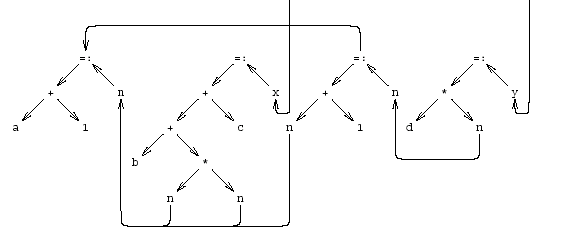 {
    int n;
    n := a + 1;
    x := b + n * n + c;
    n := n + 1;
    y := d * n;
}
Sources of dependency
Data flow inside expressions
Operator depends on operands
Assignment depends on assigned expressions
Data flow between statements
From assignments to their use

Pointers complicate dependencies
Sources of dependency
Order of subexpresion evaluation is immaterial
As long as inside dependencies are respected
The order of uses of a variable X are immaterial as long as:
X is used between dependent assignments
Before next assignment to X
Creating Dependency Graph from AST
Nodes AST becomes nodes of the graph
Replaces arcs of AST by dependency arrows
Operator  Operand
Create arcs from assignments to uses
Create arcs between assignments of the same variable
Select output variables (roots)
Remove ; nodes and their arrows
Running Example
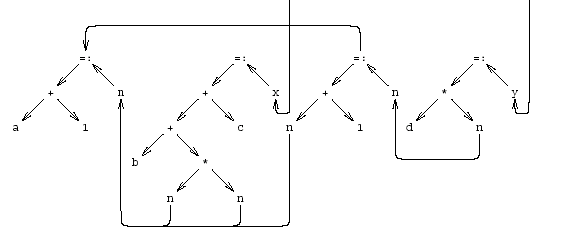 Dependency Graph Simplifications
Short-circuit assignments
Connect variables to assigned expressions
Connect expression to uses
Eliminate nodes not reachable from roots
Running Example
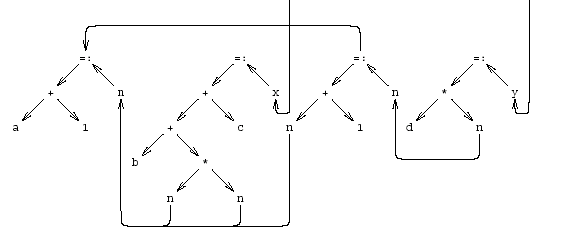 Cleaned-Up Data Dependency Graph
Common Subexpressions
Repeated subexpressions
Examplesx = a * a  +   2 * a * b + b * b;y = a * a  –   2 * a * b + b * b;n[i] := n[i] +m[i]

Can be eliminated by the compiler
In the case of basic blocks rewrite the DAG
From Dependency Graph into Code
Linearize the dependency graph
Instructions must follow dependency
Many solutions exist
Select the one with small runtime cost
Assume infinite number of registers
Symbolic registers
Assign registers later 
May need additional spill
Possible Heuristics
Late evaluation
Ladders
Pseudo Register Target Code
Non optimized vs Optimized Code
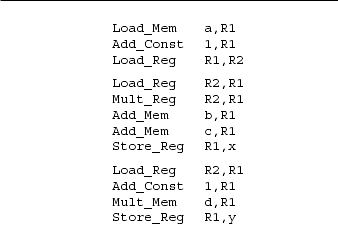 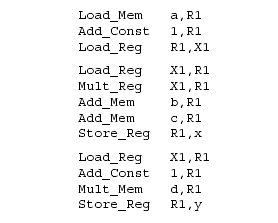 {
  int n;
  n := a + 1;
  x := b + n * n + c;
  n := n + 1;
  y := d * n;
}
Register Allocation
Maps symbolic registers into physical registers
Reuse registers as much as possible
Graph coloring (next)
Undirected graph
Nodes = Registers (Symbolic and real)
Edges = Interference
May require spilling
Register Allocation for Basic Blocks
Heuristics for code generation of basic blocks
Works well in practice
Fits modern machine architecture
Can be extended to perform other tasks
Common subexpression elimination
But basic blocks are small
Can be generalized to a procedure
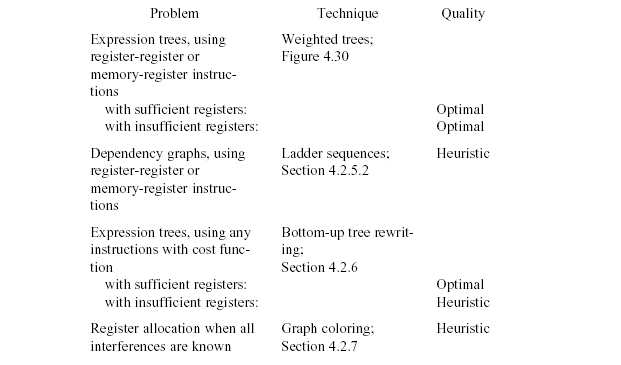 The End